Интерактивная тектоническая карта России(8 класс)
Димова Валентина Михайловна
учитель географии 
МБОУ СОШ № 28
г. Новошахтинск 
Ростовской области
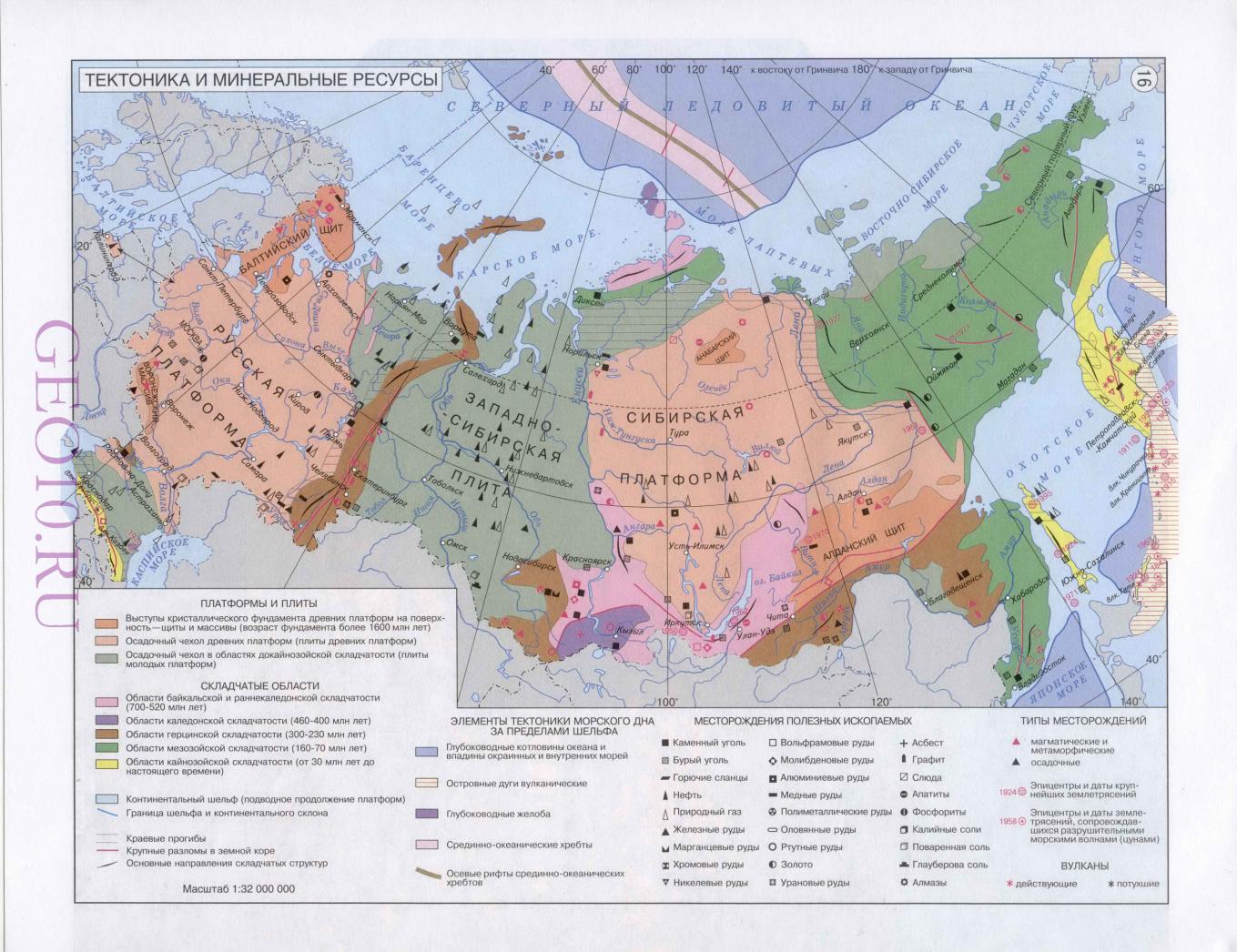 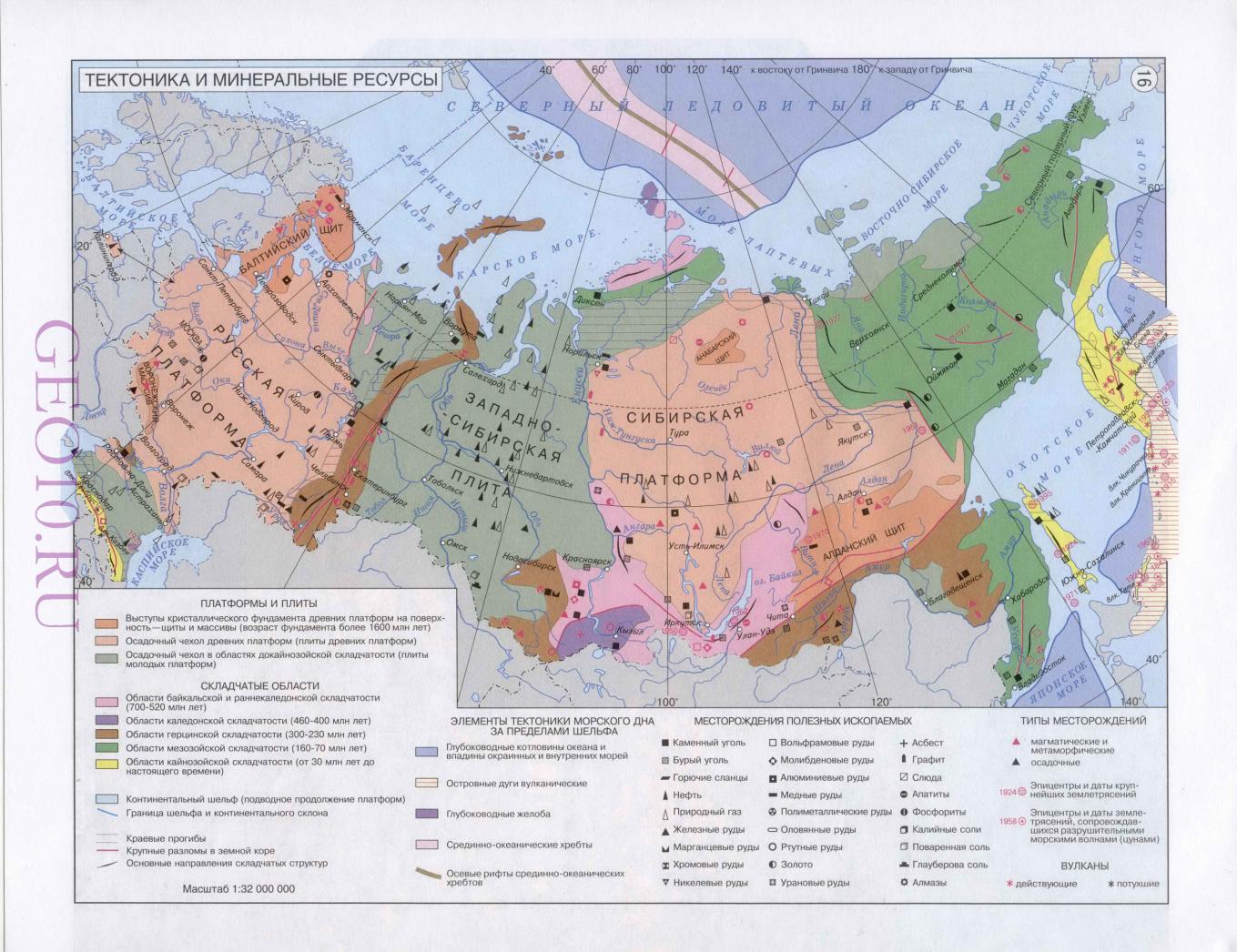 Древняя платформа
Древняя платформа
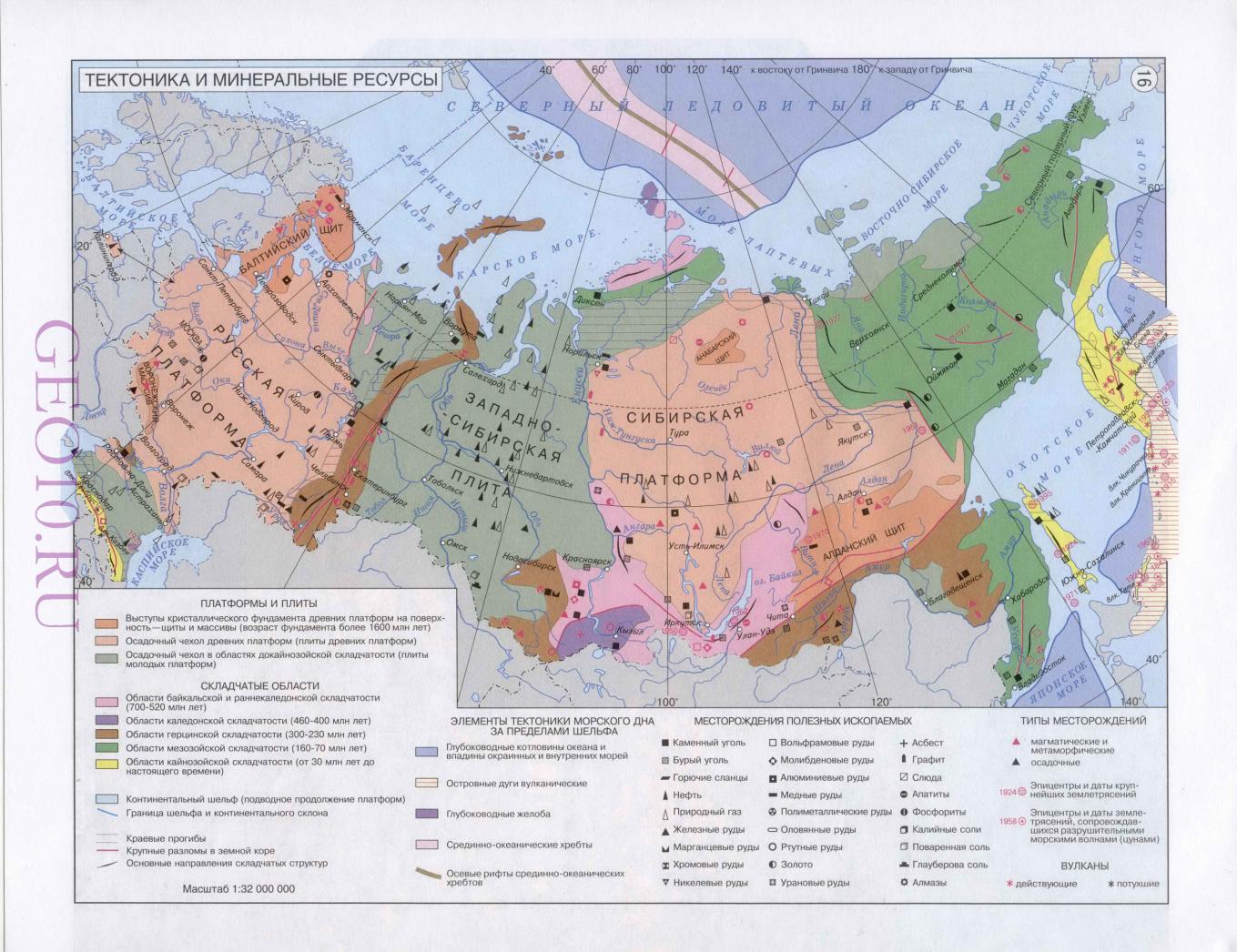 Байкальская складчатость
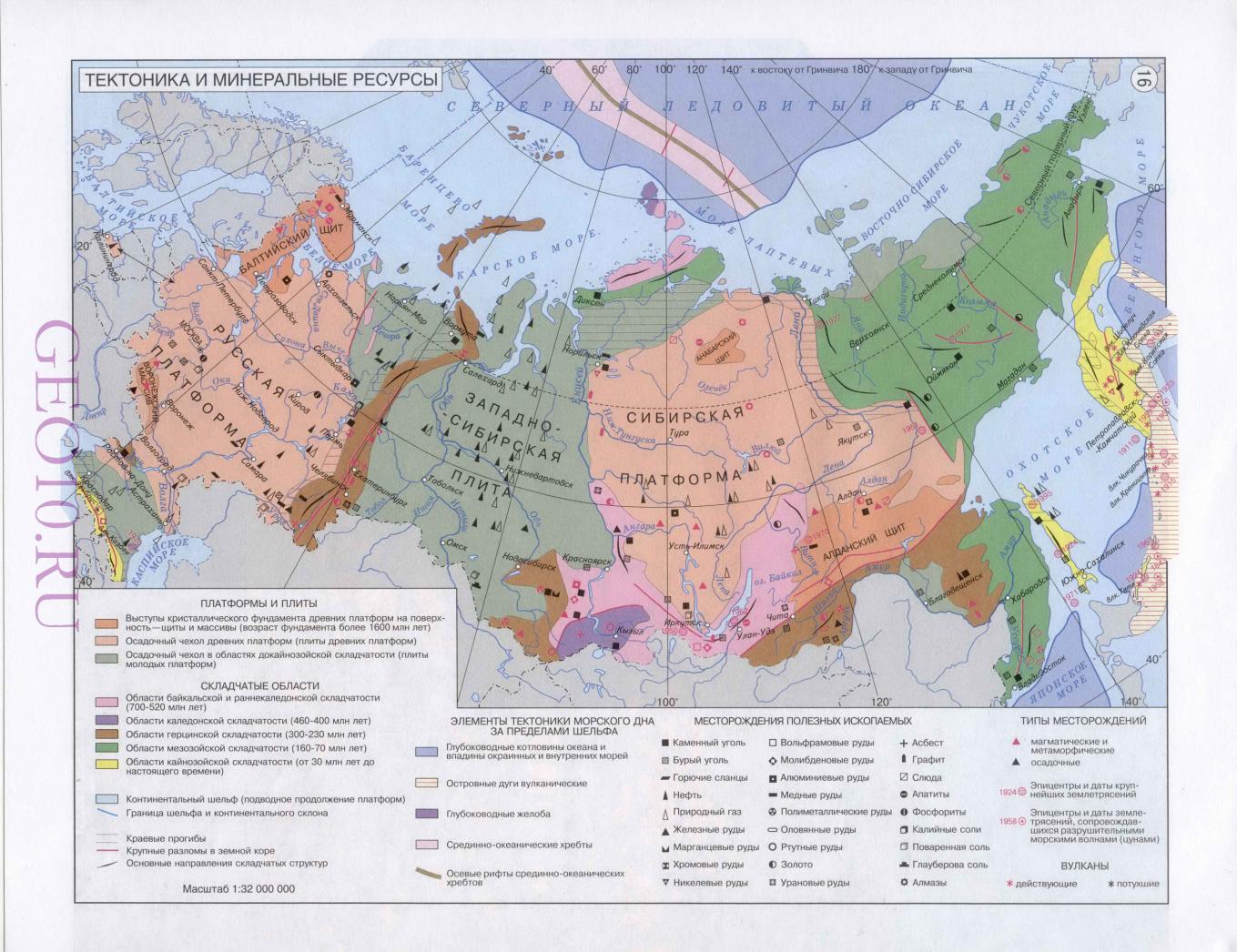 Каледонская складчатость
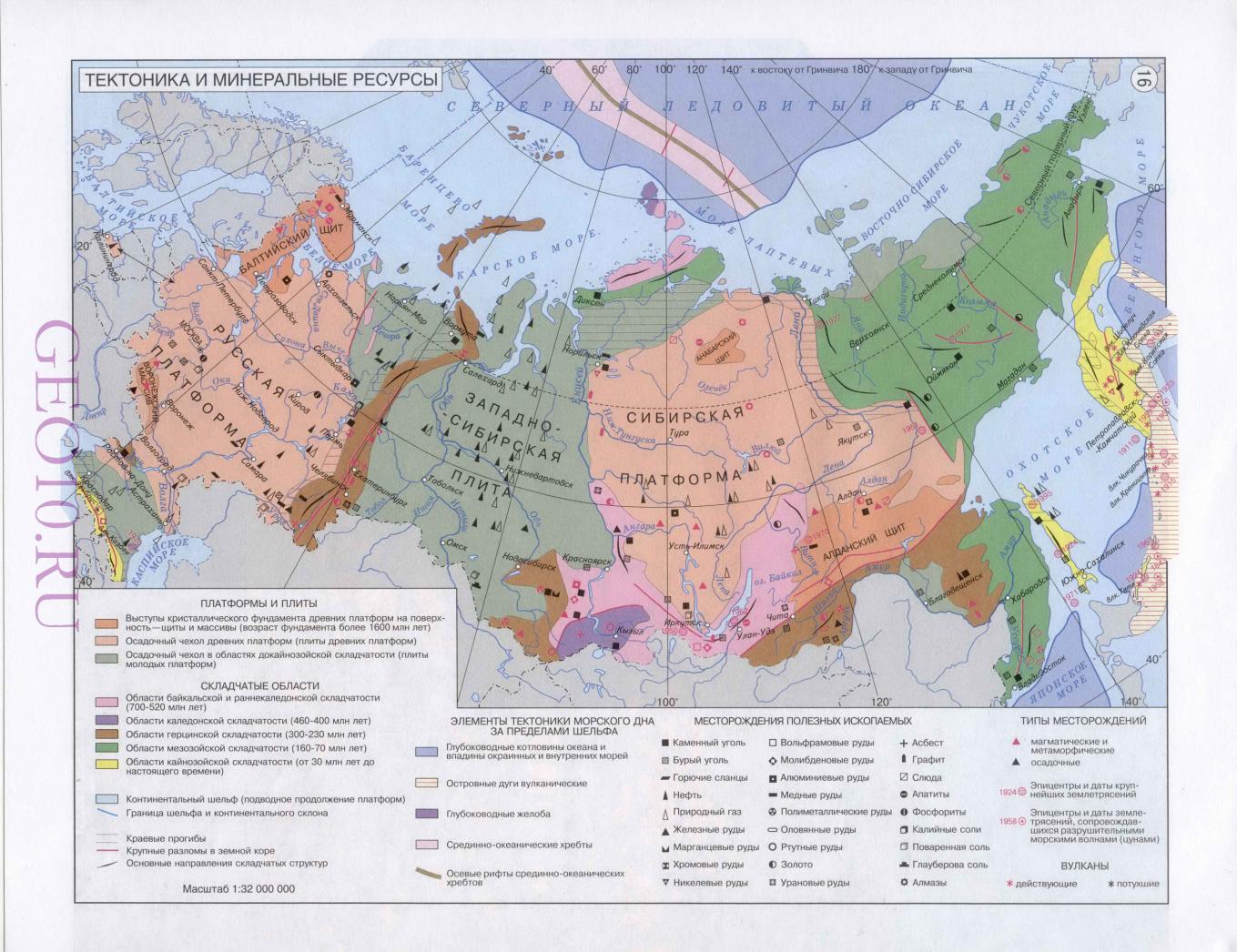 Молодая платформа
Молодая платформа
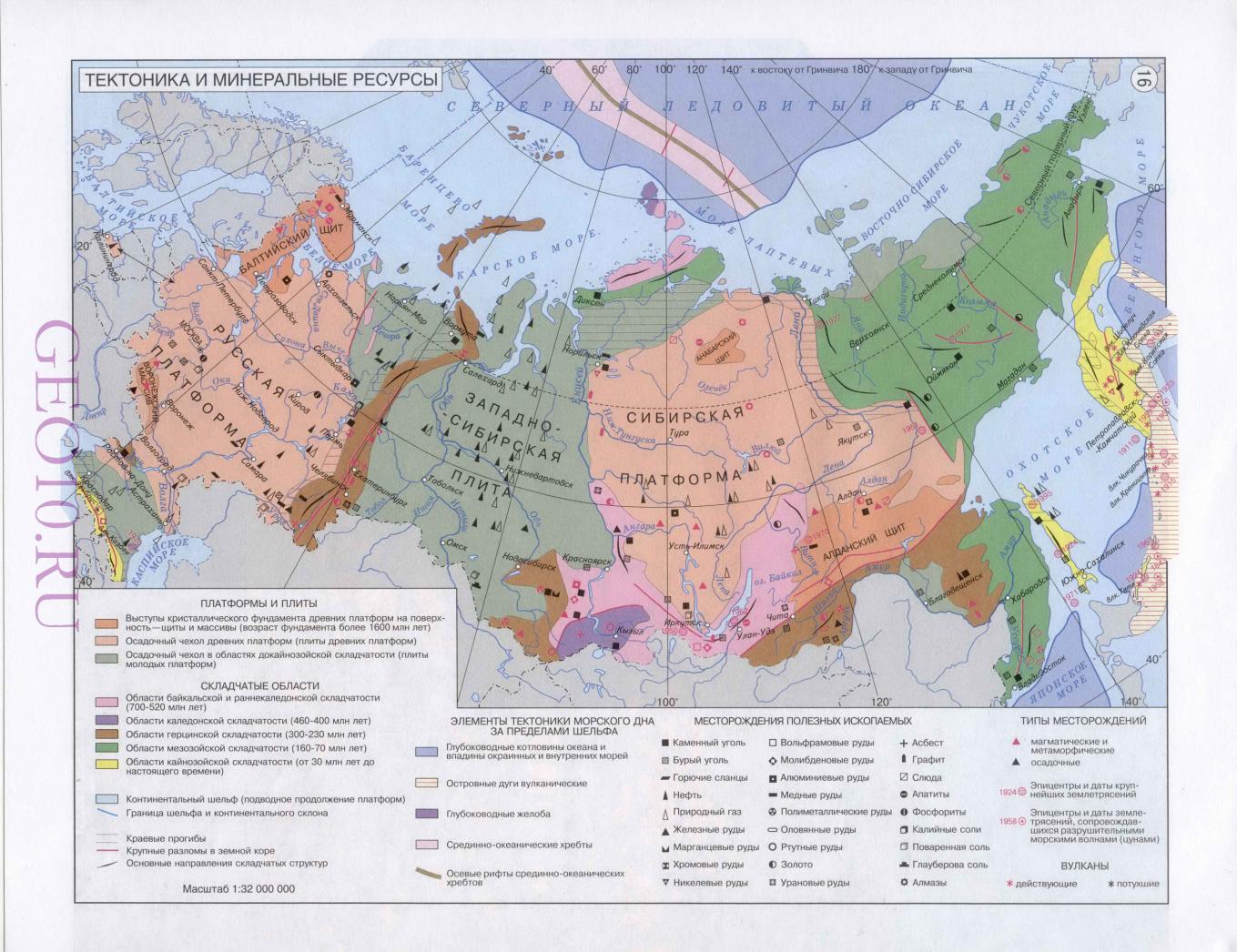 Герцинская складчатость
Герцинская складчатость
Герцинская складчатость
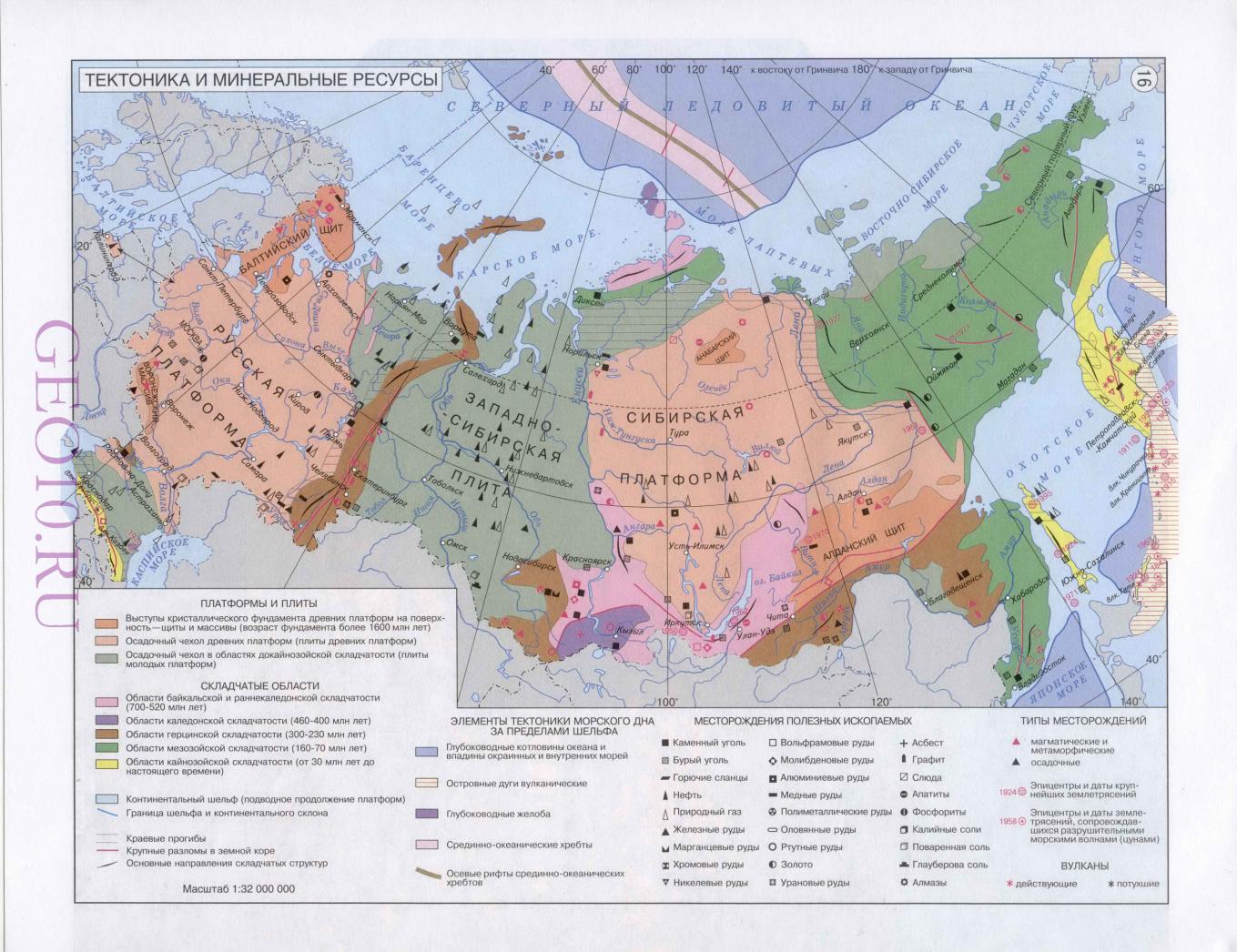 Мезозойская складчатость
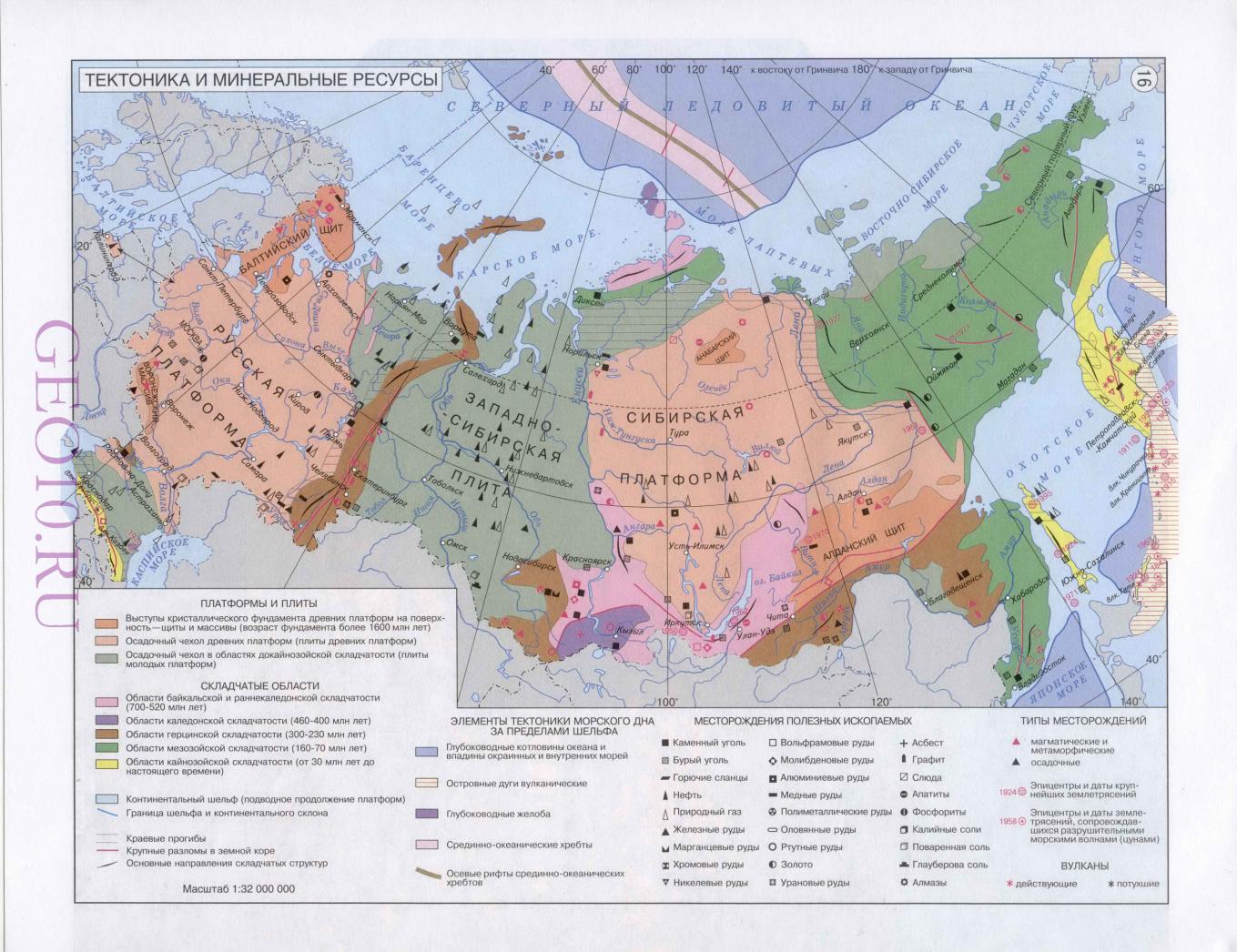 Кайнозойская складчатость
Кайнозойская складчатость
Интернет-ресурсы
1. Максим Семенихин. Урок по PowerPoint. Работа с рисунками 
http://www.youtube.com/watch?v=L6JzDGCs3Lo&list=PLSkHf4HhCEZl7U08mK2dAMCp14j8uQvmb 
2. Тектоническая карта России   http://geographyofrussia.com/wp-content/uploads/2009/11/1042887_BIG_0_0.jpg